VICH Guidelines on stability: OVERVIEW
Disclaimer
These slides have been provided for training purposes only.  The presenter has made every attempt to ensure that they are consistent with relevant VICH guideline(s).
As always, the original Guideline(s) should be used as the primary source of information for working with regulators.
VICH Stability guidance: objective
What is the objective of VICH stability guidelines?
 Provide guidance for conducting the stability studies of new drug substances or medicinal products that will support a re-test period (drug substance), a shelf life (drug substance/medicinal product) and recommended storage conditions.
 Define the stability data package for a new drug substance or medicinal product that is sufficient for a registration application.
 Provide recommendations for the evaluation of stability data
Structure of VICH Stability guidance: 
Guidance on the stability studies to conduct
What are the stability guidelines applicable to new drug substances and new medicinal products according to their type?
PARENT GUIDELINE: VICH GL3 
«Stability Testing of New Veterinary Drug Substances and Medicinal Products”
Annex: guideline GL 4 
«Requirements for New Dosage Forms “
Further guidance for medicated premixes: 
VICH guideline GL 8
Further guidance for biotechnological/biological products: 
VICH guideline GL 17
DEFINITIONS (1/2)
New dosage form: a new dosage form is defined as a drug product which is a different pharmaceutical product type, but contains the same active substance as included in the existing drug product approved by the pertinent regulatory authority. 
Such pharmaceutical product types include products of different administration route (e.g., oral to parenteral), new specific functionality/delivery systems (e.g., immediate release tablet to modified release tablet) and different dosage forms of the same administration route (e.g. capsule to tablet, solution to suspension).
DEFINITIONS (2/2)
Medicated premix (Type A Medicated Article): a medicated premix is a veterinary medicinal product consisting of a mixture of one or more drug substances, generally with a carrier, that is prepared to facilitate oral administration of the drug to animals when mixed with feed.

Biotechnological/biological product (scope of VICH GL17): well-characterized proteins and polypeptides, and their derivatives which are isolated from issues, body fluids, cell cultures, or produced using recombinant deoxyribonucleic acid (r-DNA) technology. The guideline does not cover antibiotics, heparins, vitamins, cell metabolites, DNA products, allergenic extracts, conventional vaccines, cells, whole blood, and cellular blood   components.
Structure of VICH Stability guidance: 
General methodology for protocols and data analysis
Where to find general recommendations for designing the protocol of stability studies and evaluating data?
Link to the presentations of VICH stability guidelines
Access to the guidelines and training material
VICH website
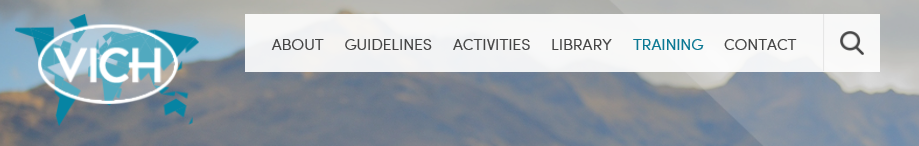 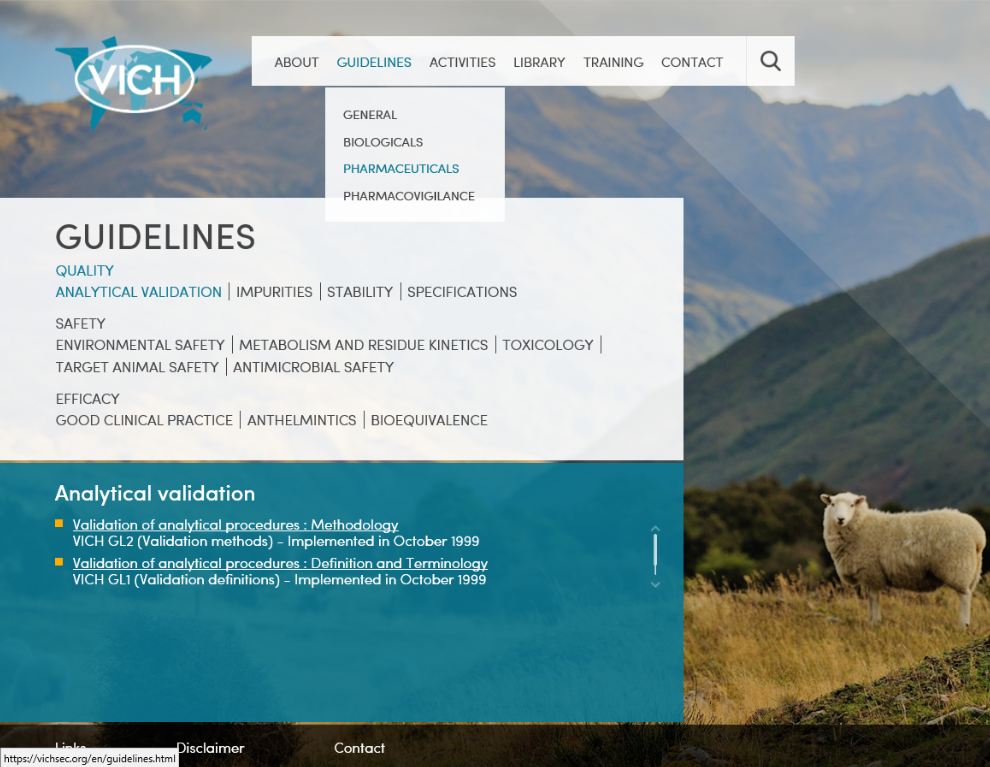 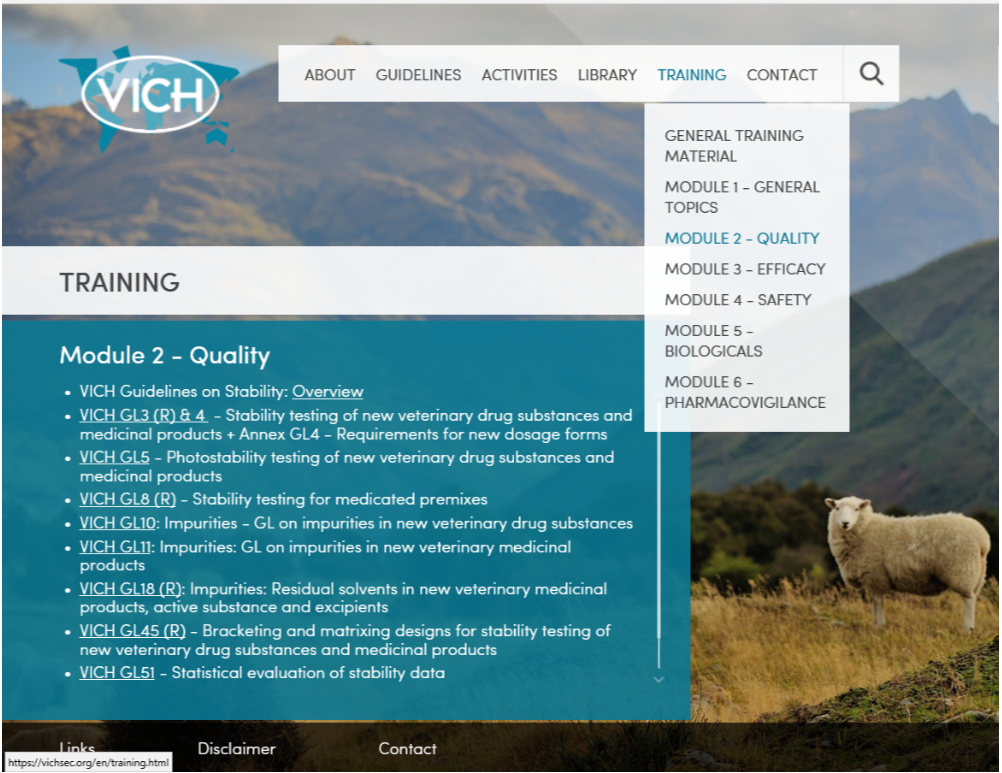